Classical Mechanics
Newtonian Mechanics
1
All of mechanics boils down to Newton’s three laws.

The second law is

What exactly is     ?
    We can measure m using a scale:
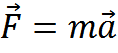 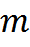 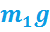 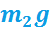 2
But this just tells us when       and       are the same  
    without explaining what mass actually is.
You could use a spring scale:




                                        But this is just says:
                                        that the earth appears to produce 
                                        a force that is proportional to m.
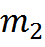 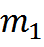 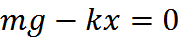 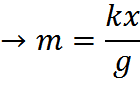 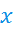 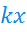 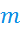 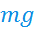 3
Here’s another way:
 Push on two objects with the same force.
    The ratio of their masses is defined as the ratio of their velocities.
One way to make sure they get the same force is Newton’s 3rd law.
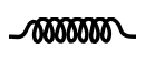 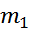 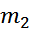 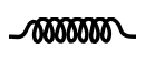 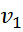 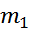 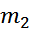 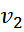 4
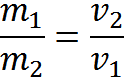 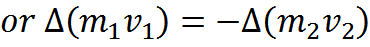 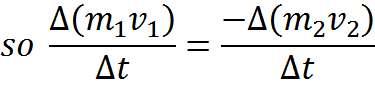 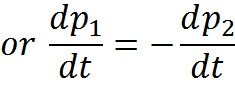 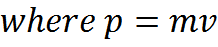 5
Newton’s second law is :


We define the constant of proportionality to be 1 so that F=ma.

Given units of time, length and mass, this defines the units of force.
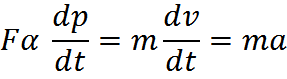 6
Now, consider two very different ways that we use mass:
First is F=ma.
Next, consider a force caused by an electrostatic charge:


     F  is proportional to q₁ and q₂.

Gravity is similar


      So m is like a gravitational charge.
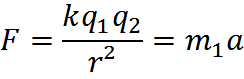 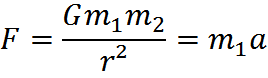 7
Is m really the same on both sides?

This is known as the equivalence principle:
                             gravitational mass = inertial mass

Experiments tested this and found it to be true to a high degree of accuracy.

General Relativity resolves this mystery… There really is only one mass.
8
Rectilinear Motion: uniform acceleration under a constant force.

Motion in a straight line (e.g. call it the x-axis)



This is a simple differential equation, but F could be arbitrarily complicated.
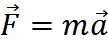 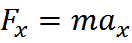 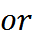 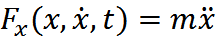 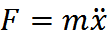 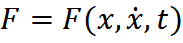 9
We will examine how to solve this for a few special   
        forces. 
  Constant Force: F = const.
  In this case, x(t) can be obtained by integration.
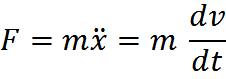 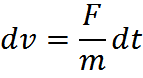 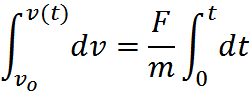 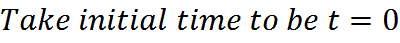 10
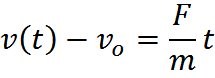 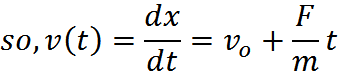 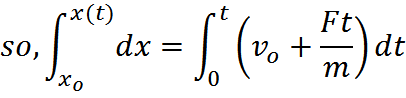 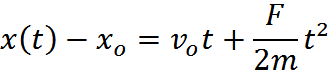 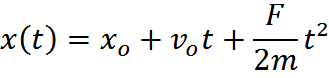 11
Another important case: F is not exactly constant, but is “piecewise” constant. 
In this case: the problem can be solved in pieces.
E.g. Friction Forces:




In this case
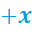 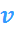 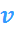 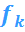 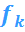 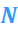 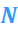 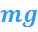 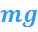 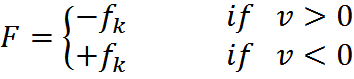 12
Example:





Case 1: Assume           (moving down)
   calculate     :
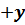 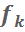 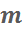 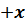 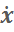 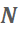 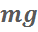 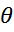 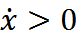 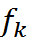 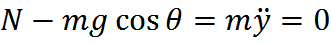 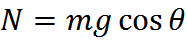 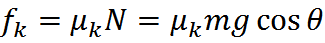 13
Differential equation for x(t) :




Consistency check:
    If                                     then    would be negative
   (Not what we assumed). So for this to be the solution 
    we must have
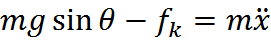 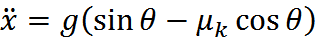 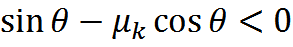 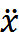 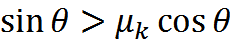 14
If this is the case then we can write:

   Then





In particular, any initial velocity     must be positive.
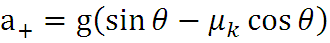 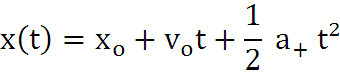 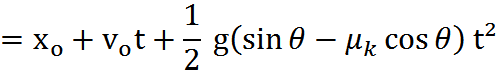 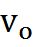 15
What about if           (moving up the ramp)?
 Then





 Then 

 The only way we can have
     is if                 , that is if
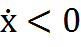 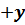 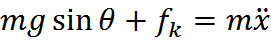 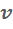 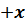 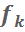 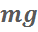 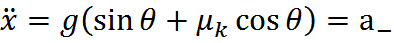 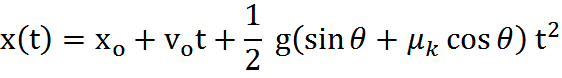 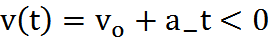 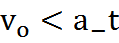 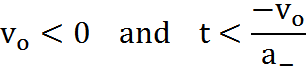 16
A block is pushed up a ramp with initial velocity     .
    How long will it take to return to the starting point?

   First part, moving up until it comes to rest.
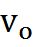 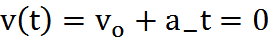 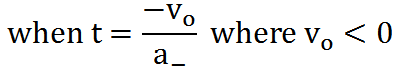 17
At this time,






Second part, sliding back down.
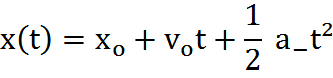 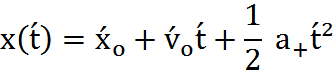 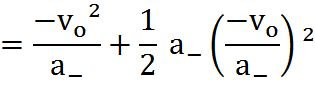 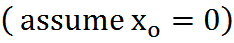 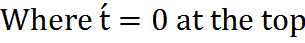 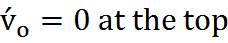 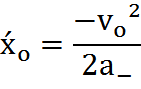 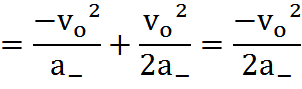 18
Total time is

Suppose that             then 
    
    and then
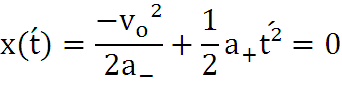 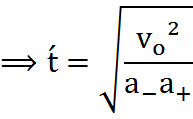 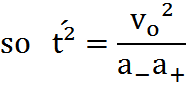 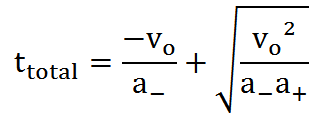 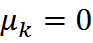 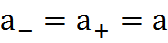 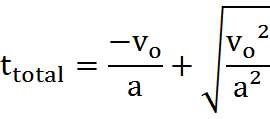 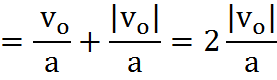 19
Second case: Force depends on velocity.
 viscous drag resists the motion of an object through a fluid.
In this case
                                                 or    

This is the case for objects falling in liquids or ting objects in a gas, but quadratic drag is more typical in gases.




For a sphere of diameter D (in meters).
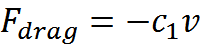 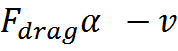 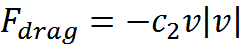 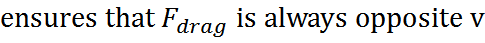 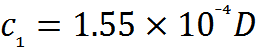 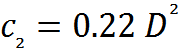 20
Example:





Forces are:



Two ways to solve this:
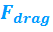 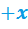 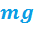 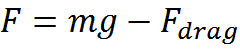 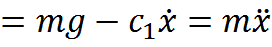 21
We can write it as a first order differential equation in v:


      or


For convenience, let


A solution can be obtained by integrating:
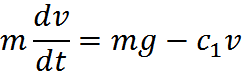 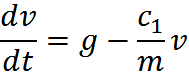 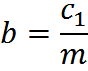 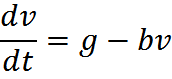 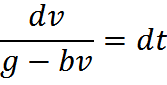 22
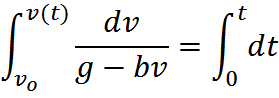 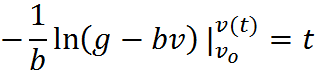 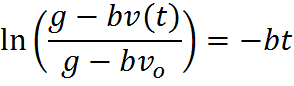 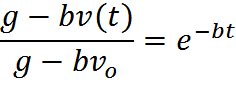 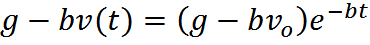 23
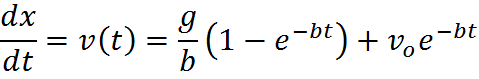 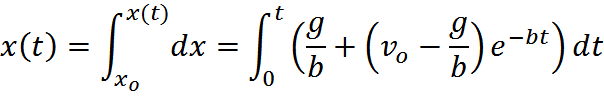 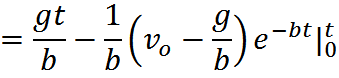 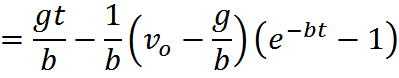 24
Another method:
      Linear second order D.E. with constant coefficients:

In this case there is no term proportional to x.
The  Homogeneous equation is with the term on the right equal to zero.

If           solves the Homogeneous equation and if          is ANY function that solves the non homogeneous equation, then a general solution is:
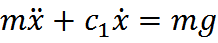 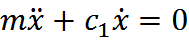 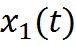 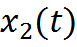 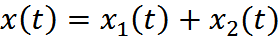 25
Constructing solutions to the Homogeneous equation.
Let

We have
=
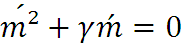 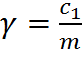 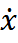 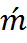 &
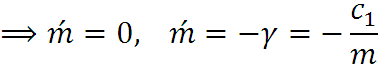 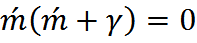 Then the solution of the Homogeneous equation is given by
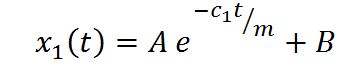 26
[Speaker Notes: Let]
So
A particular solution can be obtained by inspection:
 
      Since
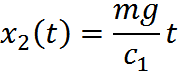 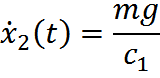 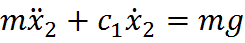 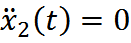 27
The general solution is:



      
     Where A and B depend on the initial conditions.
 Suppose x(0)= 0
       Then
                 A + B=0    A= –B
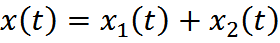 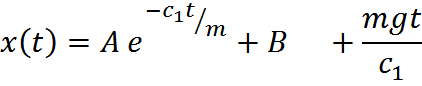 28
Suppose v(0)=0.
      Then




      

     So
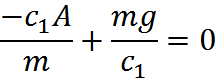 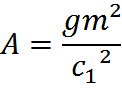 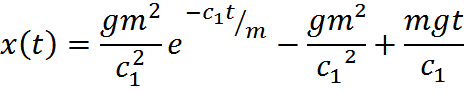 29
Compare with previous solution:
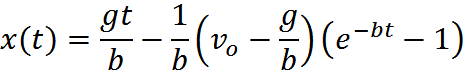 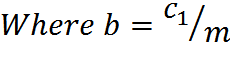 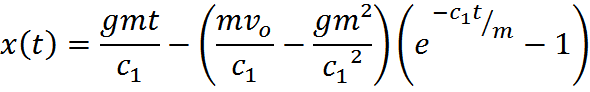 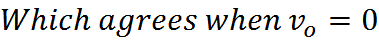 30
Rectilinear Motion:
   We are considering solutions to the differential equation                with initial conditions for different types of forces, F.
Case 1:     F = constant  constant acceleration
    
    Then 

Case 2: Suppose F is some function of velocity, then we can write F=f(v)

    and
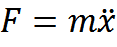 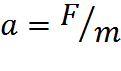 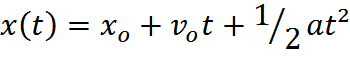 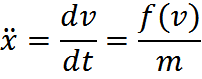 31
In principle this can be solved by integration:


This gives an equation of the form:


If this can be solved for v(t), then x(t) can be obtained by integration.
   
Works for simple cases like when:
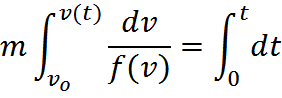 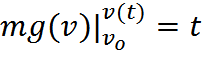 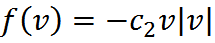 32
Example:
 A bullet is fired straight up with initial velocity     . 
 How long will it take to land?





                             .
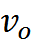 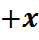 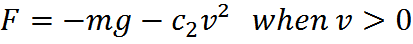 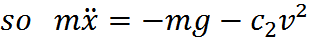 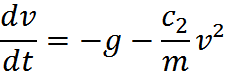 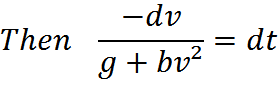 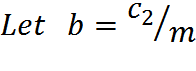 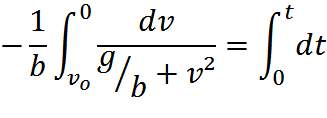 33
Turns out to be
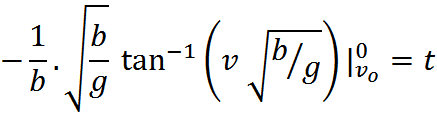 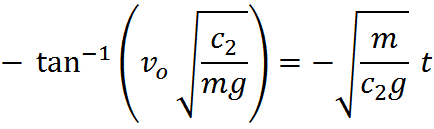 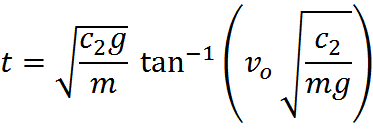 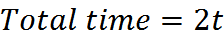 34
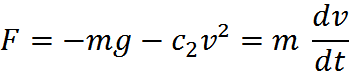 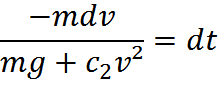 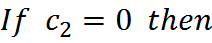 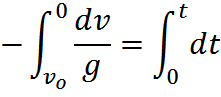 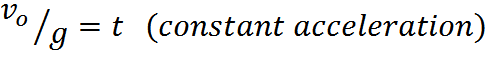 35
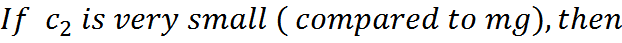 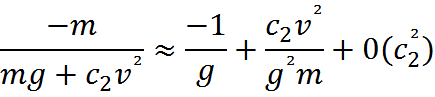 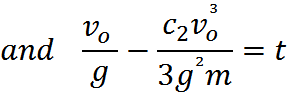 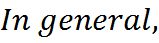 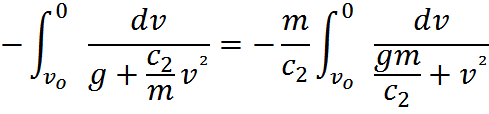 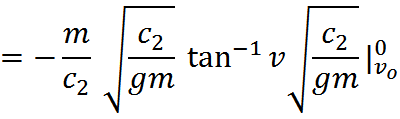 36
Does this give the same answer?
If      is very small, then
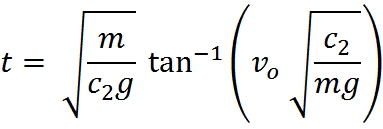 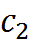 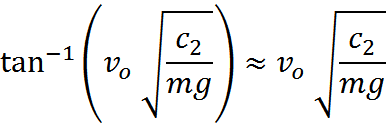 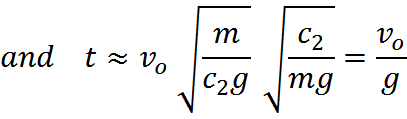 37
How high does it go?
We could integrate v(t) to obtain x(t) and substitute in the value of t  we just obtained.
Or, we can solve for v   as a function of x  directly:




In this case:
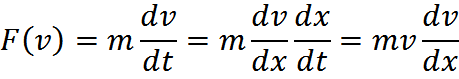 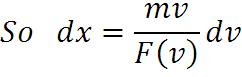 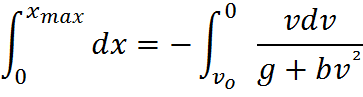 38
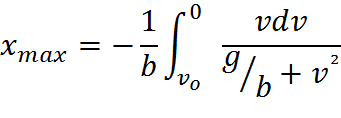 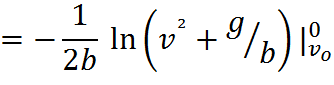 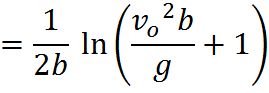 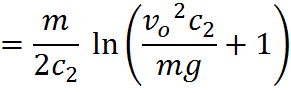 39
Forces that are functions of position.
Examples:
                   1. Constant forces.
                   2. Spring F= –k x.
                   3. Gravity                  (or electrostatics).
                         Others?

We rearrange                as follows:
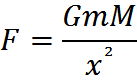 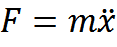 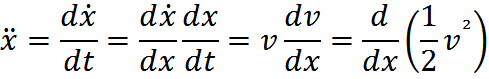 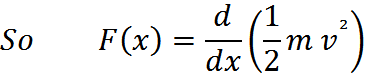 40
If we could find a function V(x) such that:
    then we would have:

Which is easy to integrate


We call:
                                the kinetic energy.
                                the potential energy.
                                the total (mechanical) energy.
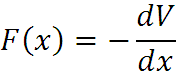 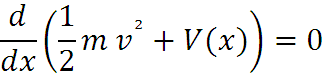 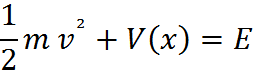 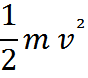 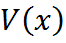 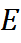 41
In principle, we could solve for v :


Only makes sense when E > V(x)  which defines the allowed ranges of x.
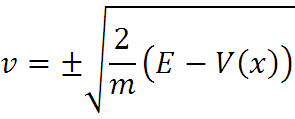 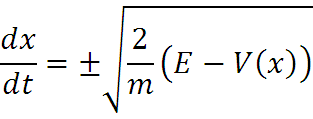 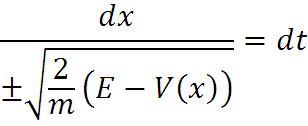 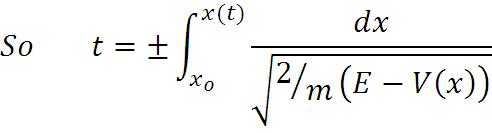 42
Some important examples…


Very useful since any potential energy function that has a minimum at     can be written as
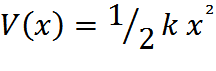 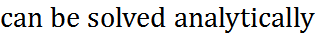 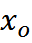 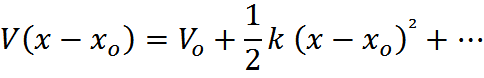 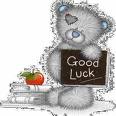 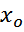 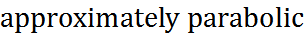 43